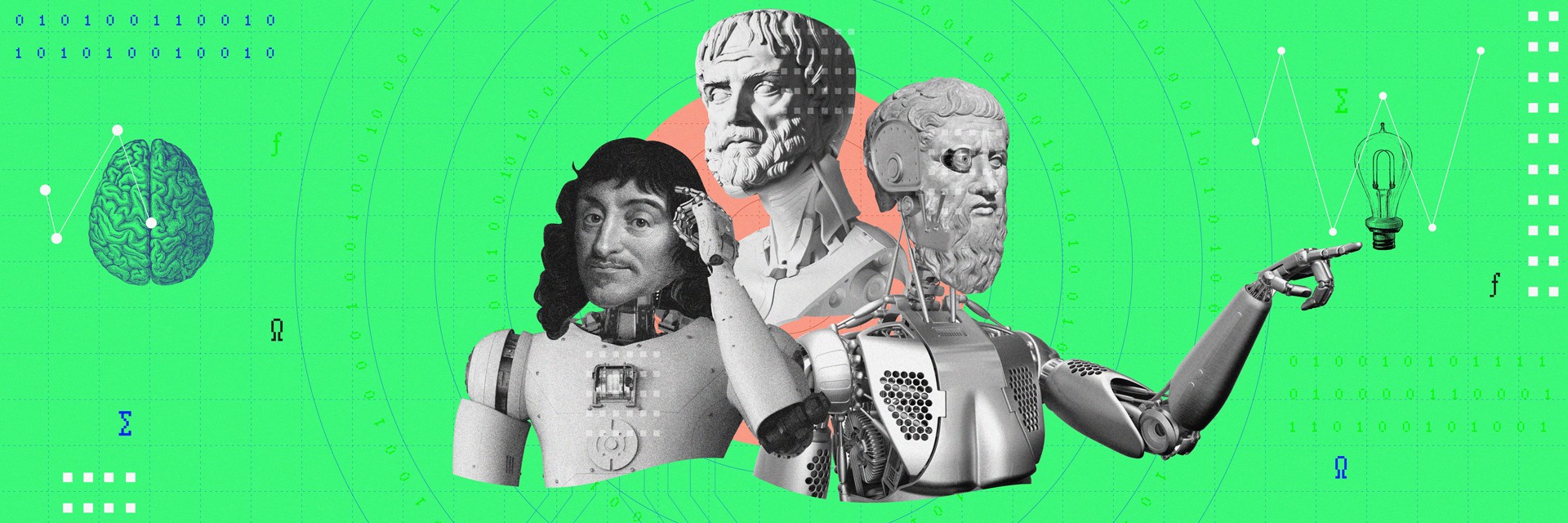 Acting on AI:
Digital Constitutionalism in the Age of Artificial Intelligence
Led by
Kjetil Rommetveit
University of Bergen
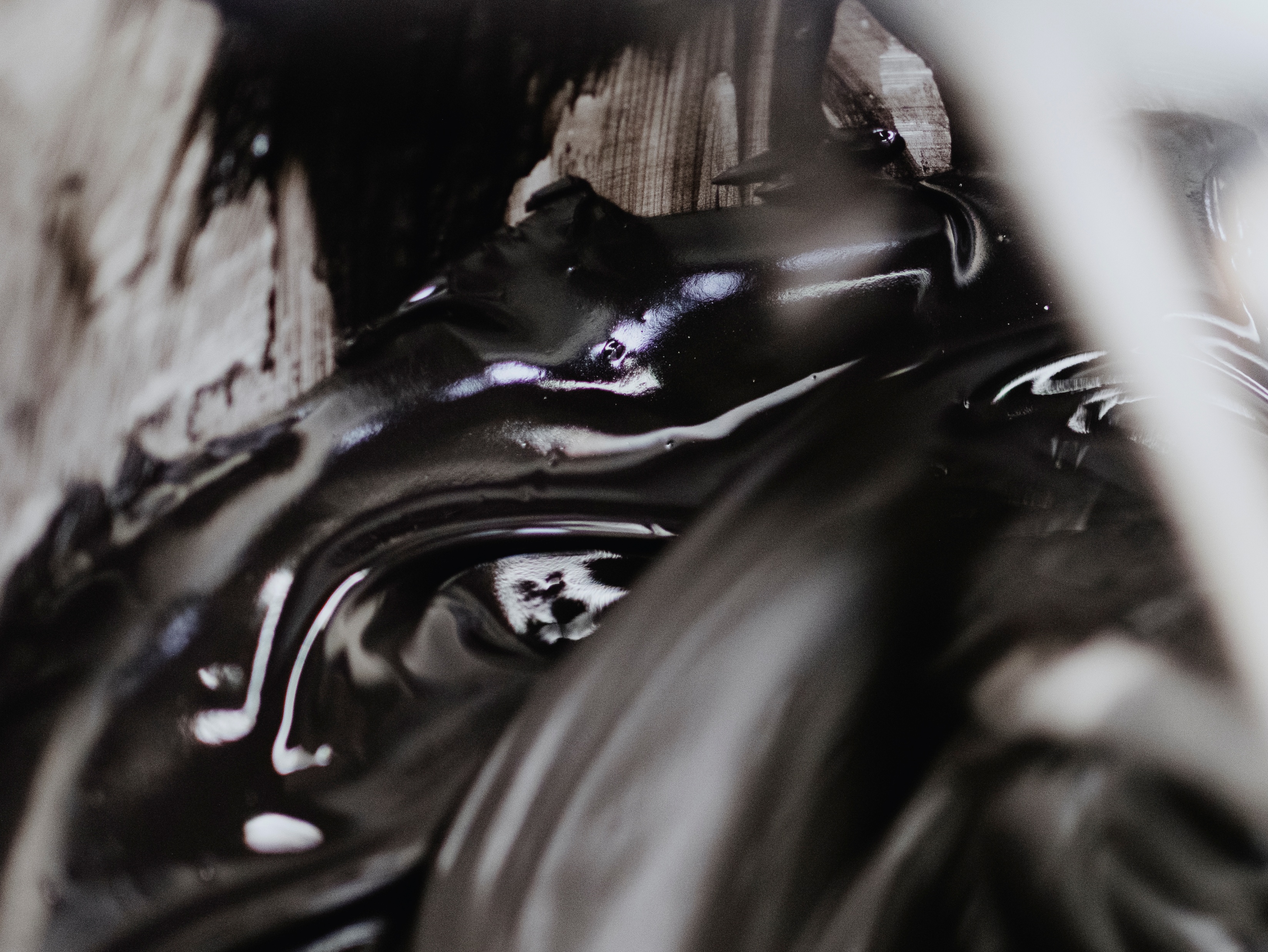 Material Ecologies 
of Design
Led by
Kjetil Fallan & Ingrid Halland
University of Oslo & University of Bergen
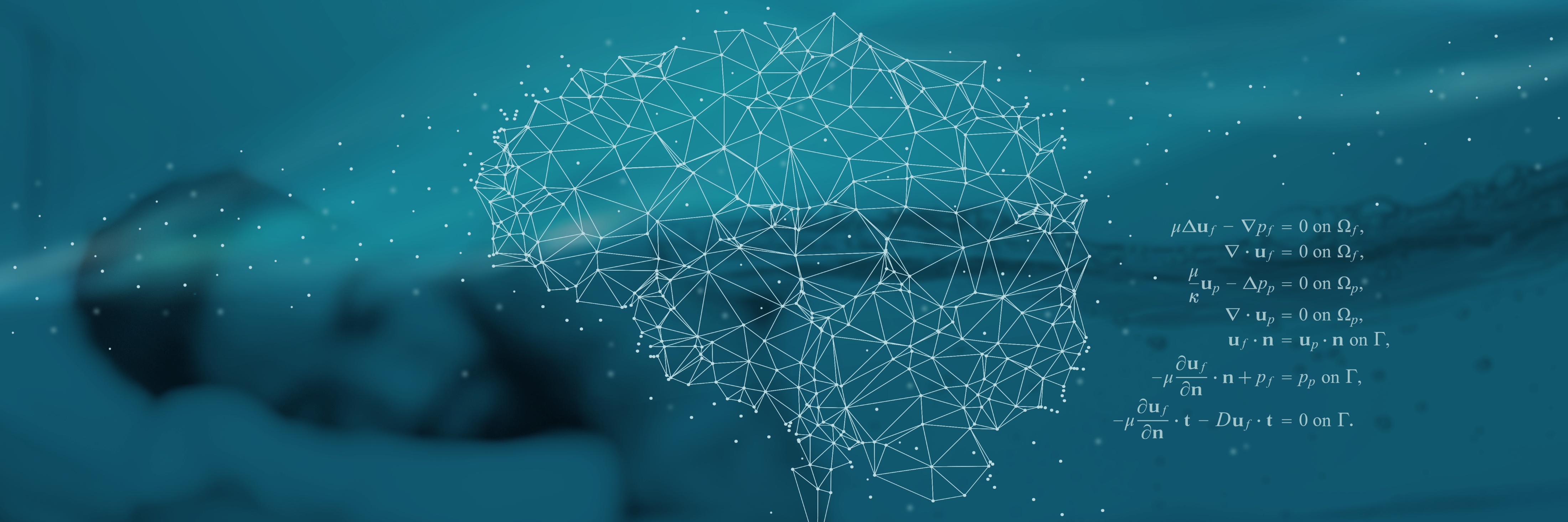 Mathematical Challenges in Brain Mechanics
Led by
Kent-Andre Mardal & Jan Martin Nordbotten
University of Oslo & University of Bergen
Our design
Feel free to add or delete any pages of this Power Point presentation.
We’ve added some pages so that you can get a feel for the CAS layout:
CAS primary fonts are Georgia Bold for titles, Calibri Light for headings and Calibri for text.
If you look closely, there is a slight diagonal gradient in the background on our white slides.
As we use a scrolling transition between the slides, the shades go from white to light grey on this slide, and from light grey to white on the next.
Animations
CAS does not usually have animations on its slides.
If you need to pause for effect, you are welcome to use an on-click animation, but we urge you to use either «appear», «fade» or «wipe», and to always use the same animation.
CAS does use a transition between slides. It is called «push».
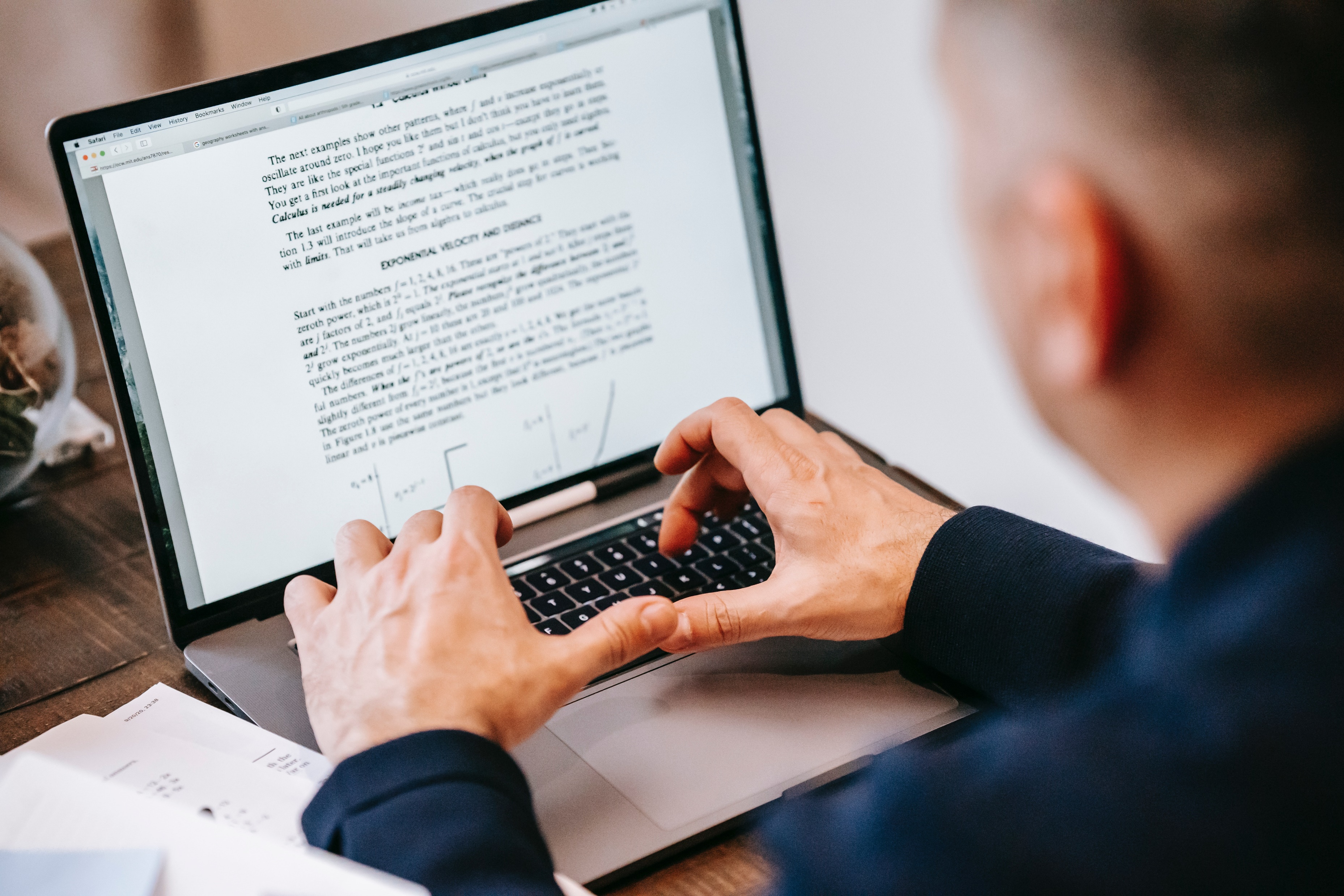 Images
If you use images in your presentation, we’d like you to go big!
Here’s a half screen image, and it looks good in a presentation.
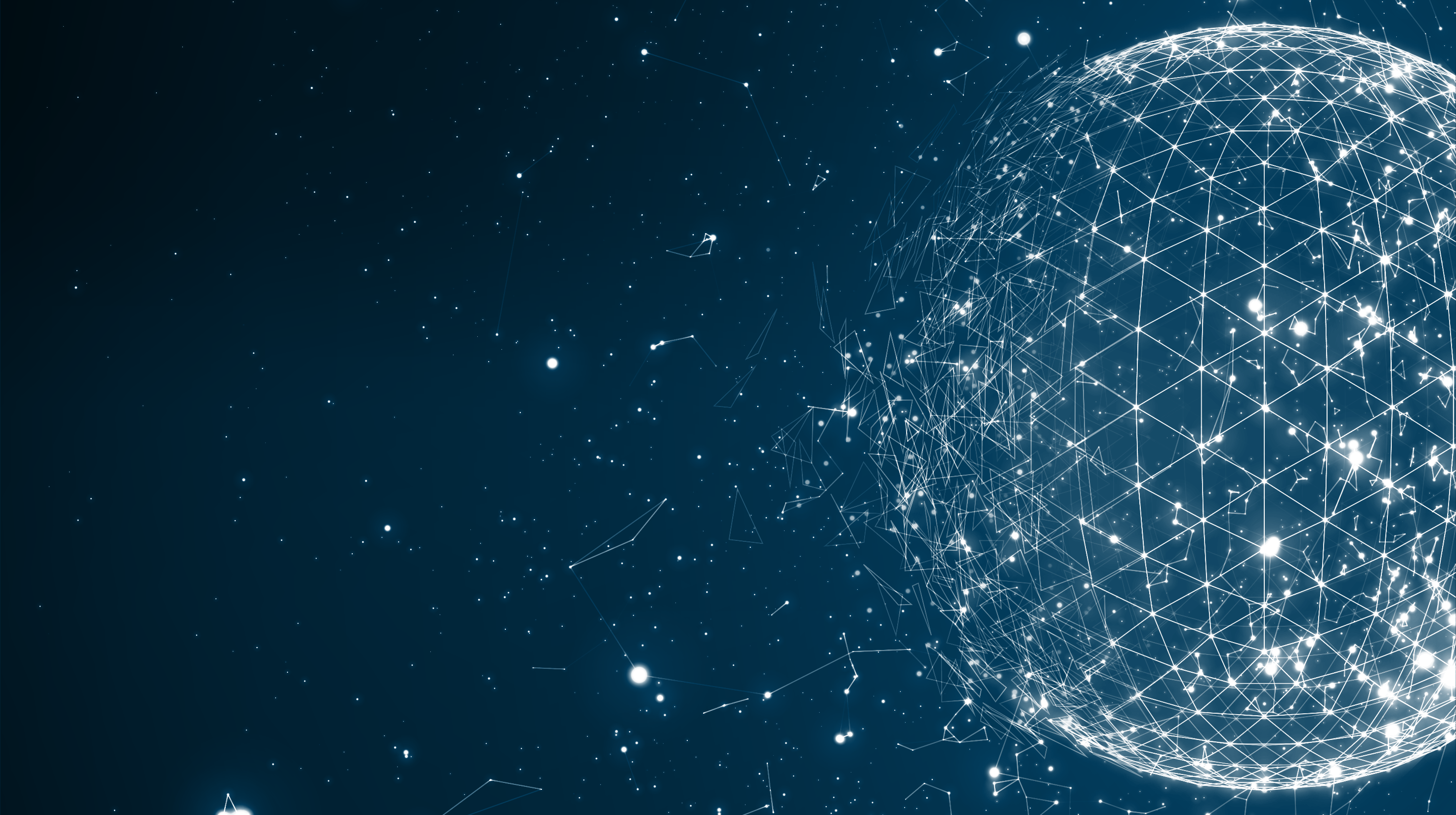 Special Slide
We use this to highligh a point or statement in our presentation. The background image can be changes to serve your purpose.